VIENTO EN EL DESIERTO
Semana Santa 2022
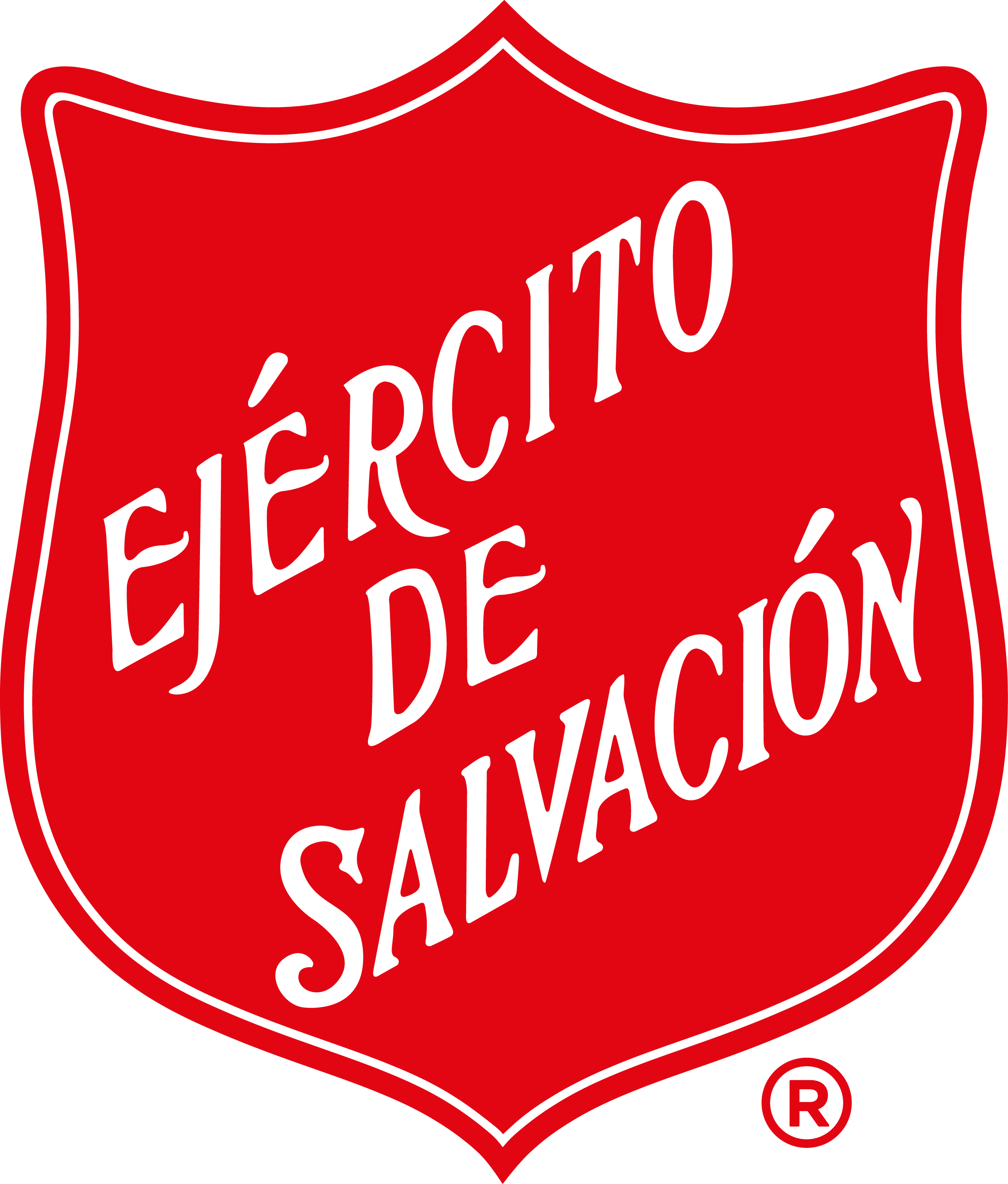 Poiret One80pt
Candara Ligth 32PT
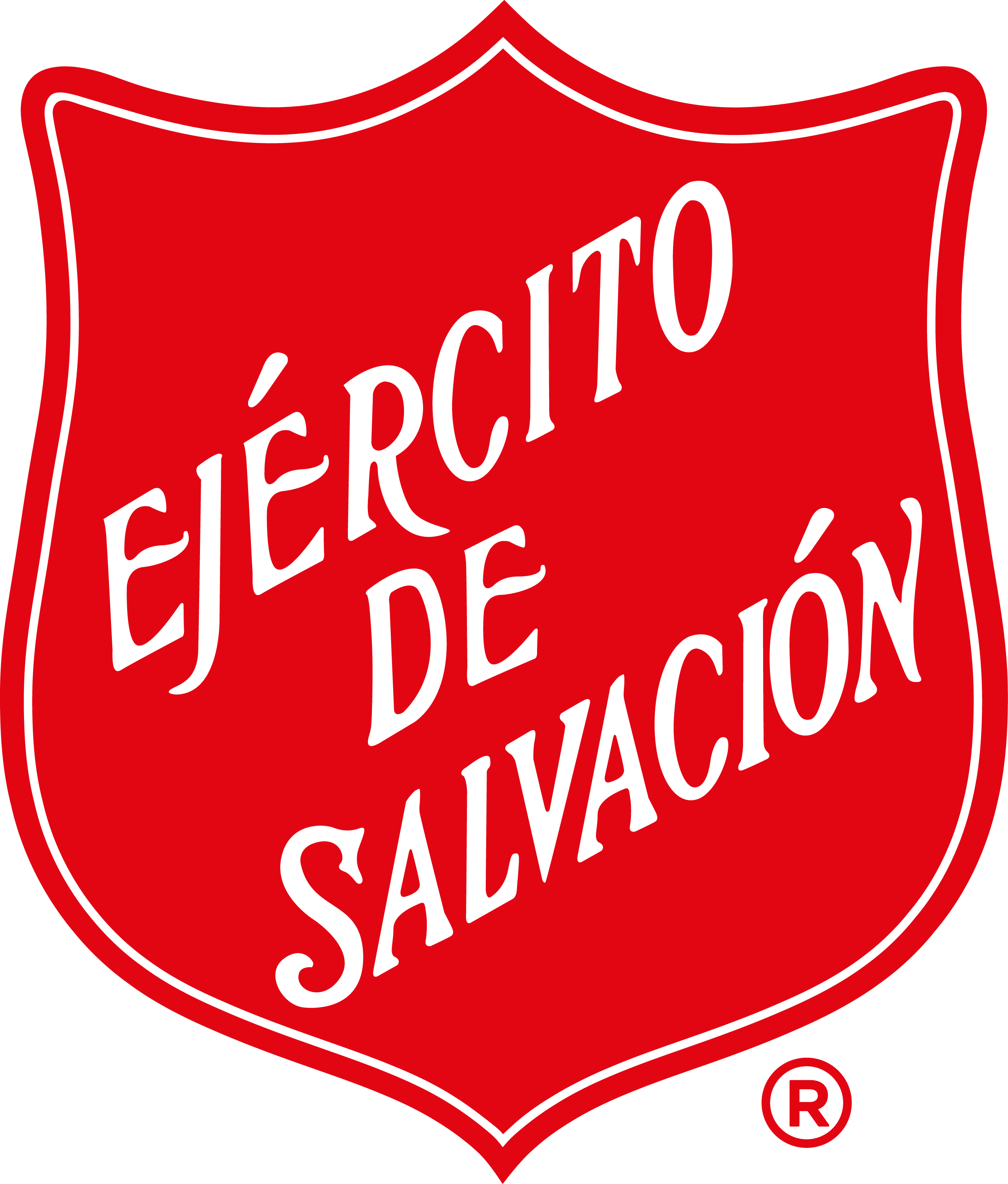 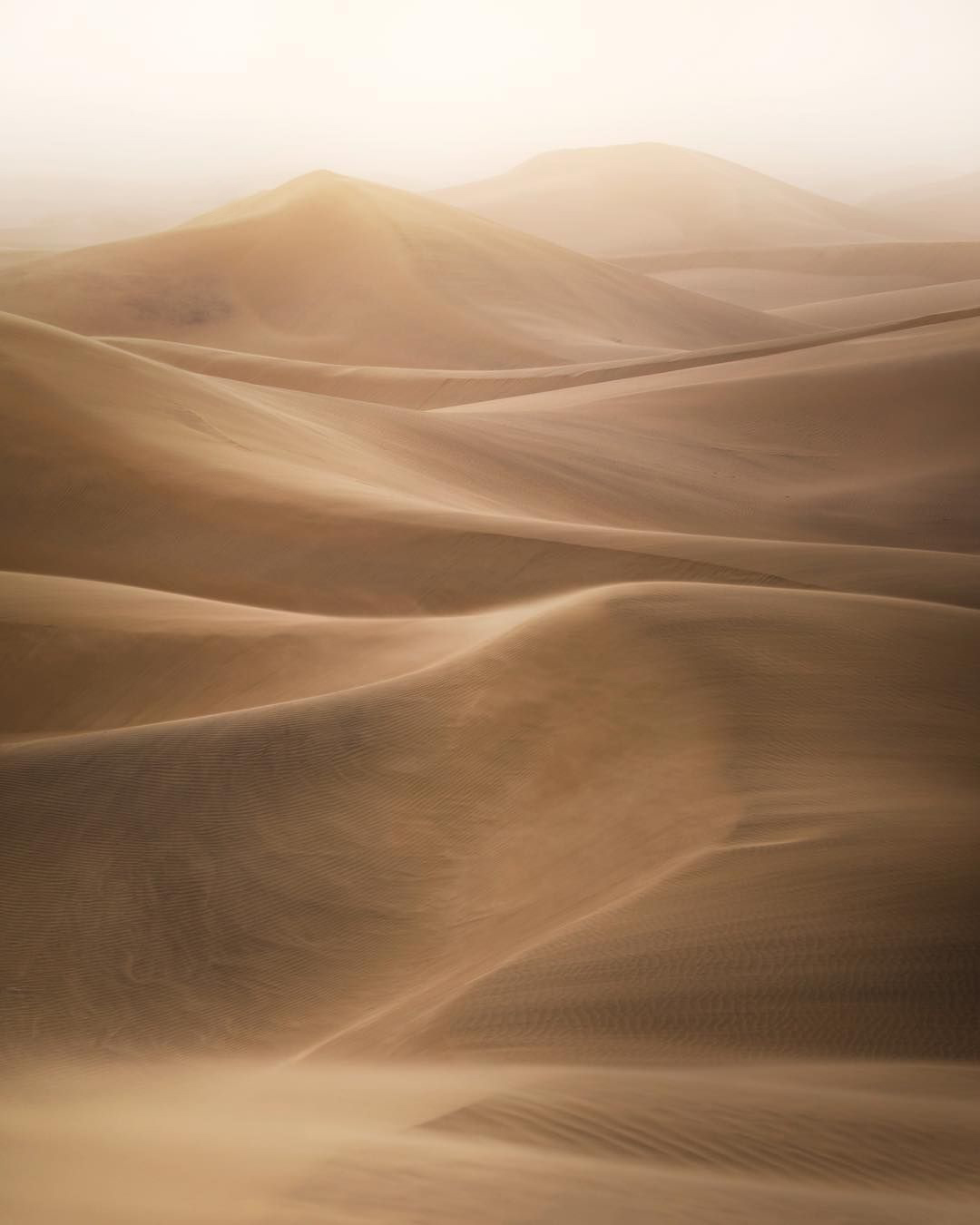 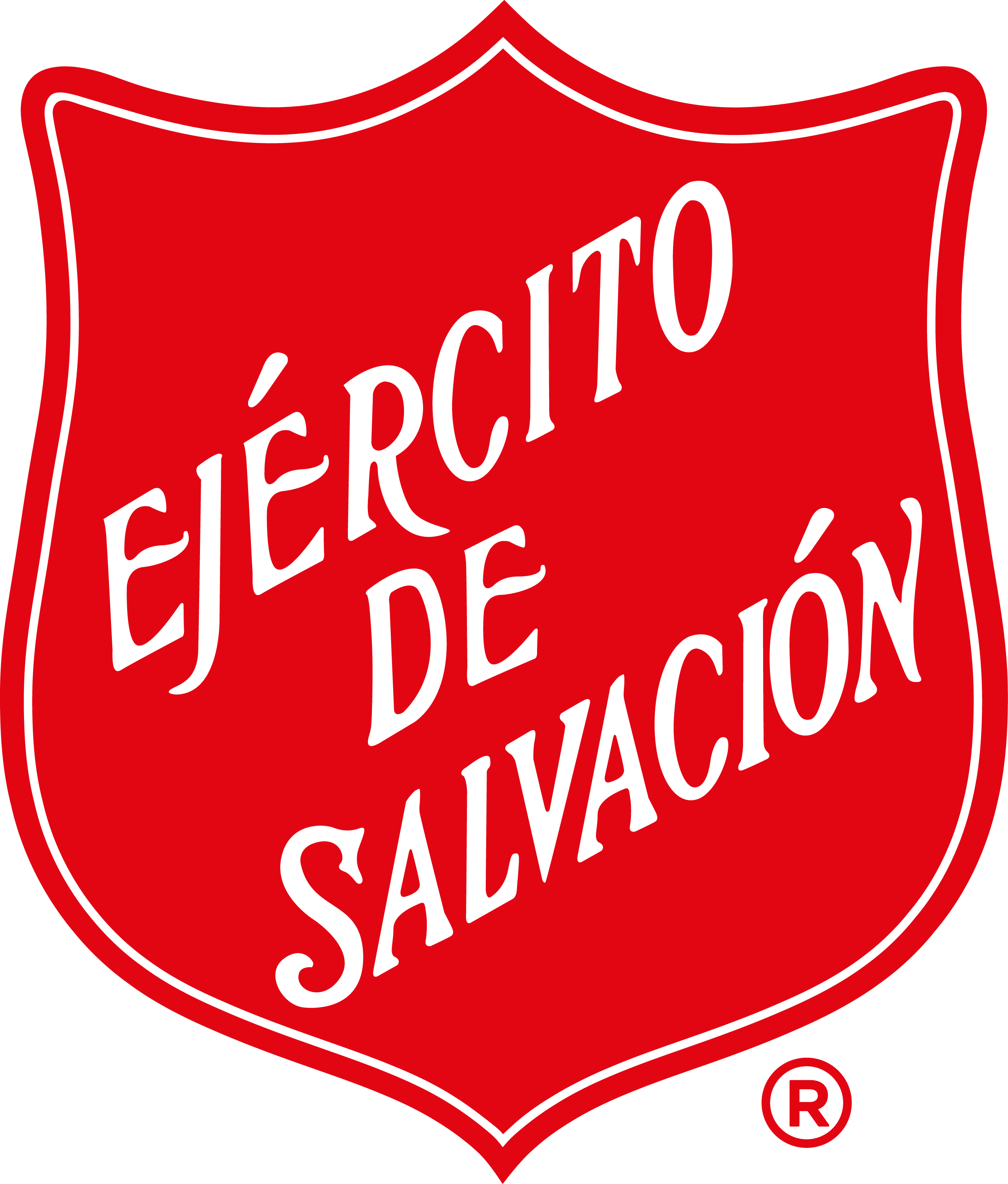